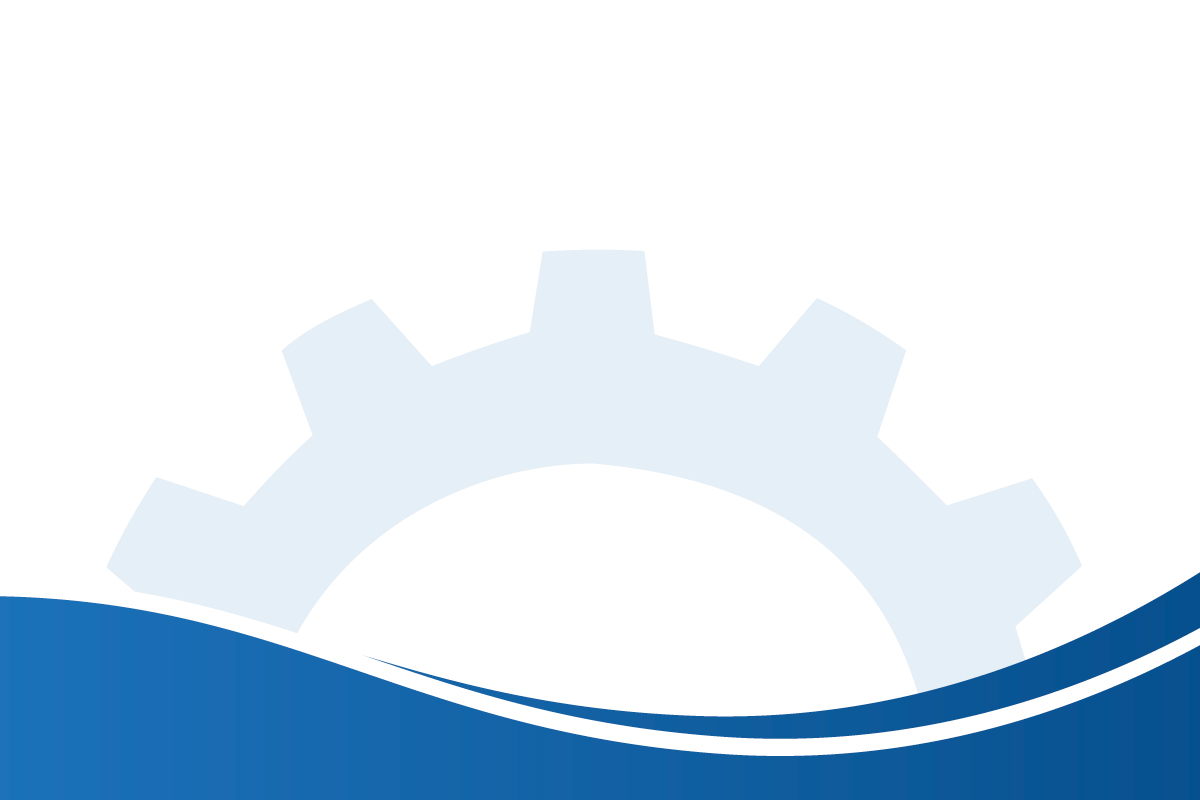 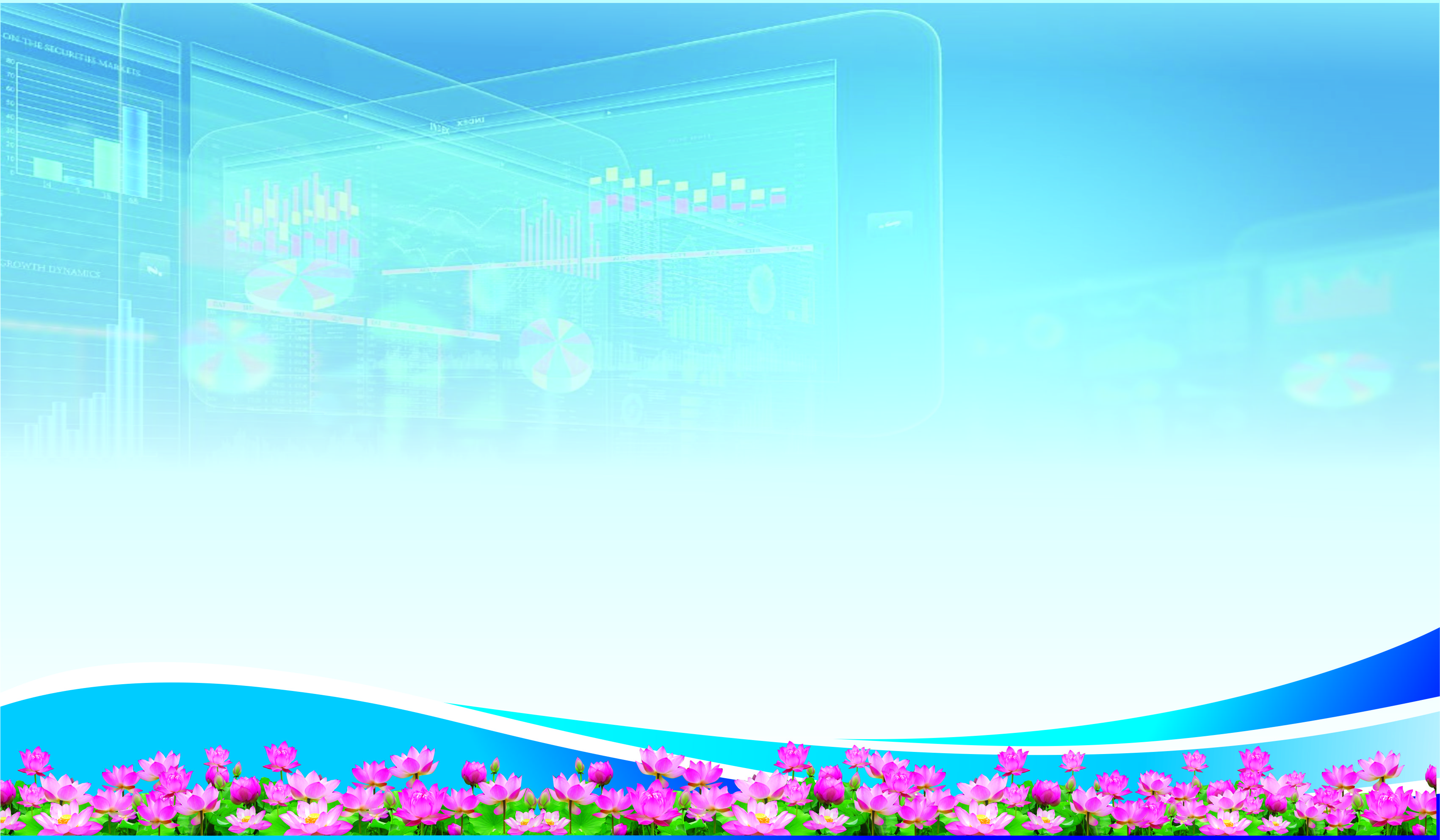 ĐOÀN KIỂM TRA CỦA BỘ GIÁO DỤC VÀ ĐẠO TẠO
KIỂM TRA CÁC NỘI DUNG LIÊN QUAN ĐẾN HỘI ĐỒNG TRƯỜNG VÀ KIỆN TOÀN LÃNH ĐẠO CƠ SỞ GIÁO DỤC ĐẠI HỌC
TẠI TRƯỜNG ĐẠI HỌC CÔNG NGHIỆP QUẢNG NINH
Đông Triều, ngày 21 tháng 12 năm 2022